جامعة ديالى 
كلية التربية الاساسية
قسم التربية البدنية وعلوم الرياضة 
 
محاضرة بعنوان نبذة تاريخية عن الادارة 


أ.د  عدي كريم رحمان العامري
 
  
2024م
المقدمة
تعد الإدارة (بالإنجليزية (Management : عاملا أساسيا لنجاح المنظمات على اختلافها، أو حتى فشلها، سواء كانت منظمات اقتصادية، أو تعليمية، أو غيرها ، كما أنها تؤدي إلى تقدم المجتمع، أو تخلفه، وهي تشكل مفتاحه للتقدم على مستوى الأول أيضا؛ فهي محرك للتنمية التي لا يمكن أن تتحقق بدونها حتى لو كانت العناصر الأخرى جميعها متوفرة، علما بأن هذه الإدارة لا بد من أن تكون إدارة فاعلة، تتخذ من الوسائل العلمية المستخدمة في اتخاذ القرارات، وأداء الوظائف الإدارية المتعددة اسباب لها، حيث إنها تسعى بذلك إلى تحقيق التكيف مع شتى الظروف التي تحيط ابها، إضافة إلى التطور، والإبداع، وللإدارة المقدرة على تحريك المنظمة بكفء وبما يحقق الأهداف التي تسعى إليها؛ ولهذا تتمثل مهمتها الرئيسية في أن تتمكن المنظمة بعناصرها كلها من تحقيق مستوى عال من الإنجاز، وذلك عن طريق الاستخدام الأمثل للموارد البشرية، والمادية المتوفرة ) ، ومن هذا المنطلق، كان لا بد لنا من إلقاء الضوء على مفهوم الإدارة، حيث تعددت تعريفات الإدارة حسب الإداريين، والمفكرين بشكل كبير جدا، وفي هذا المقال بعض من التعريفات التي عرفت بها الإدارة، وهي على النحو الآتي: 
وصف (Koontz Weihrich) الإدارة بأنها : العملية الخاصة بتصميم، وصيانة بيئة معينة يعمل فيها الأفراد معا كفريق بكفاءة؛ وذلك لإنجاز أهداف مختارة". يرى (Holt) أن الإدارة هي: "العملية المتعلقة بالتخطيط، والتنظيم، والقيادة، والرقابة لكل من الموارد البشرية، والمادية،
والمالية، والمعلومات في بيئة تنظيمية معينة"(1). يعرفها (Taylor) على أنها: "تحديد ما هو مطلوب عمله من العاملين بشكل صحيح، ثم التأكد من انهم ودون ما هو مطلوب به بأفضل الطرق، وأقل التكاليف"(2)، من خلال التعاريف السابقة، يمكن القول بأن الإدارة هي: تنفيذ الأعمال بوسيلة فعالة، وذات كفاءة؛ لتحقيق الأهداف التي تسعى إليها المنظمة، وذلك عن طريق الاستخدام الأمثل للموارد المتاحة كلها، والتي تتضمنها عمليات التخطيط، والتنسيق، والتوجيه، والرقابة، والتنظيم، والقيادة
فلسفة الإدارة:
كانت الإدارة في الماضي بسيطة ومحدودة وفقا لبساطة المجتمعات وتعقدت تطور المجتمعات وظهرت أصولها العلمية في القرن السادس عشر في أوربا التي دولت تطوير الإدارة الحكومية في ذلك الحين.
أما ظهور الإدارة علم له أصوله وأسسه وميادينه في القرن العشرين إذ ظهرت مفهوم علمي عام 1911م وتركزت في ميادين الإدارة الصناعية في أمريكا ولقد كان الهدف من الإدارة في بداية ظهورها هو وضع الهداف للعاملين لتنفيذها ووضع القواعد واللوائح لكي يسيروا عليها وتصميم هياكل إدارية للسيطرة ومتابعة رقابية الضمان التنفيذ غير أن أهداف الإدارة في القرن الحادي والعشرين هي تشجيع الإبداع
والابتكار واستثارة الحماس وتحسين معدلات النمو ومواكبة التحولات والتغيرات الاقتصادية والسياسية والاجتماعية والمناخية وظهور تطور التكنولوجيا الحديثة
وقد تأثرت الإدارة في أوربا وامريكا بأفكار ( تايلور) التي تركزت على رفع الكفاءة الصناعية من خلال رفع الإنتاج وخفض كلفته والفصل بين تخطيط الأعمال وتنفيذها وان الملاحظة والقياس والتجربة هي المداخل العلمية للمنهج الإداري فضلا من تأكيد على الحوافز والأجور العالية وتحسين ظروف العمل وتحفيز العاملين باستمرار لتحسين الإنتاج ورفع كفاءته.
وإن الدور الذي لعبته فلسفة الإدارة العلمية هي تطوير الإنتاج واستخدام الأسلوب العلمي وإيجاد نظام رقابة فعال وتطوير مفهوم القيادة الإدارية، وبذلك تكون إدارة التربية الرياضية قد أخذت من الإدارة العلمية الكثير من المبادئ في مجالات الأعداد والتدريب والعلاقات الإنسانية اللانفسي بالسلوك الإنساني في العمل وتحسين معنوية العاملين ورفعها.
وتستمد الإدارة في التربية الرياضية فلسفتها من أهدافها العامة والخاصة عبر الاستراتيجيات فعال توظف مواطن القوة في الجوانب البدنية والنفسية والاجتماعية وتحديد مواطن الضعف وتعالجها فضلا عن فهم قوة المنافس وخصائصه في الأنشطة الرياضية المختلفة.
وان التخطيط الاستراتيجي في المؤسسات التربوية والرياضية معنى بان يغني عن المعلومات لكي يوفر الأساس البرامج الرياضية قادرة على تحقيق أهداف الهيئات والمؤسسات الشبابية والرياضية من خلال الاستفادة الكاملة من الموارد الامكانيات المتاحة بالتنظيم الجيد والاستثمار الكامل للموارد البشرية باستخدام الطرق والأساليب الحديثة في الإدارية الرياضية ومواكبة مستحدثات العصر
مفهوم الإدارة
الإدارة هي عملية اتخاذ القرارات التي تهدف إلى استخدام الموارد المختلفة الموجودة في المؤسسة أو المنظمة على أكمل وجه، بحيث يكفل تحقيق أهداف المؤسسة المخطط لها ونجاحها ولا يسبب الهدر لهذه الموارد، كما يحقق الرضا لموظفي وزبائن المؤسسة وذلك باستخدام وتطبيق مجموعة من النظم التكنولوجية، والفنية، والإدارية، والاجتماعية، والبيئية، وهي التي يقع على عاتقها استمرارية ووجود المؤسسة ومواجهة التحديات التي قد تواجهها .
أهمية الإدارة
للإدارة أهمية بالغة تتمثل بالعديد من النقاط التي من أهمها : 
المساعدة على تحقيق أهداف المنظمة: بحيث يتم تنظيم، وتنسيق، وتوجيه الموارد؛ بهدف تحقيق أهداف المنظمة، دون إهدار للجهد، والوقت، والمال. 
استغلال الموارد على النحو الأمثل: بحيث تتم الاستفادة من المختصين، والخبراء، واستغلال مهاراتهم بشكل صحيح ، بالإضافة إلى استخدام الموارد المائية، والبشرية على النحو الأفضل، مما و إلى تحقيق الفعالية، وتجنب الهدر في المنظمة. تقليل التكاليف؛ حيث إن التخطيط السليم في استخدام الموارد البشرية، والمادية يساعد على التقليل من ام اليق، وتحقيق المستوى الأعلى من الإنتاج.
تأسيس منظمة سليمة: وذلك عن طريق إنشاء هيكل تنظيمي سليم يساعد على تحقيق أهداف المنظمة، ويضمن عدم مسار الوظائف، والمهام 
تحقيق التوازن للمنظمة: حيث تحافظ الإدارة على تحقيق توازن المعدة من البيئة المتغيرة، وتكيفها مع متطلبات المجتمع، بالإضافة إلى من مهامها الحفاظ على نمو المنظمة.
تحقيق عوامل الازدهار للمجتمع: حيث تهتم الإدارة بتحسين الإنتاج الاقتصادي، وتحسين مستوى المعيشة، وتوفير فرص العمل للأفراد، ما يعود بالنفع عليهم، وعلى المجتمع ككل.
أهداف الإدارة
اتحاد القرار بتحديد أهداف المؤسسة والمنظمة طويلة المدى، وقصيرة المدى
وتحقيق هذه الأهداف.
1- تحقيق رضا الزبائن الداخليين، والخارجيين للمؤسسة.
2- وضع معايير عالية الجودة في تنظيم المؤسسة، وإنتاج السلع، وتقديم الخدمات، وتطوير هذه القوانين والارتقاء بها بين كل فترة وأخرى، بحيث تكون متوافق مع المعايير والمواصفات الدولية.
3- تحقيق أعلى مستوى من التوجيه، والتنظيم، والمتابعة لكافة شؤون المؤسسة ولكافة مستويات الموظفين فيها.
4- إدخال مفهوم التكنولوجيا الرقمية إلى بيئة عمل المؤسسة، والتوجه نحو مفهوم
العمل عن بعد. إيجاد طرق تمويل غير تقليدية، والتحكم فيها وتنظيمها.
5- تنظيم وتطوير الإطار القانوني والقواعد الأساسية للمنظمة والمؤسسة، مثل:
الفصل بين السلطات، وتوضيح مهام ومسؤوليات المستويات الإدارية، واتباع الشفافية في العمل.
المستويات الإدارية
للإدارة ثلاث مستويات تختلف الأنشطة الإدارية باختلافها، وكما يلي:
1- الإدارة العليا (بالإنجليزية :(Top Level :حيث يتم فيها تحديد السياسات، والأهداف، واتخاذ القرارات، ووضع الخطط، والقوانين اللازمة، وغيرها من المهام العديدة.
2- الإدارة الوسطى (بالإنجليزية :(Middle Level :وتهتم بتنظيم الأعمال الخاصة بالأقسام الرئيسية، والأقسام الفرعية التابعة لها، وغيرها من المهام المتعددة.
3- الإدارة الدنيا (بالإنجليزية :(Low Level :وهي تهتم بالمهام التشغيلية التي تعنى بالإشراف على الإنتاج، وتدريب العمال، وتحفيزهم، وحل مشاكلهم، وتحديد مهامهم، وما إلى ذلك من مهام متنوعة.
خصائص الإدارة
هي ما يميز الإدارة من الصفات ، وتعتبر تلك الخصائص الجانب العملي اي الادارة هنالك مجموعة من الخسائس والصفات تسير الإدارة عن غيرها من العلوم
1- الإدارة مرتبطة بالمنظمة، فلا إدارة بدون منظمة .
2- الإدارة وسيلة التفاعل بين عوامل الإنتاج لتحقيق الأهداف . 
3- الإدارة مجموعة من المبادئ والأسس العلمية والعملية ،
4- الإدارة نشاط ذهني مستمر ما بقيت المنظمة .
5- الإدارة هرمية الشكل في زيادة الوظائف الإدارية إلى قاعدة الهرم
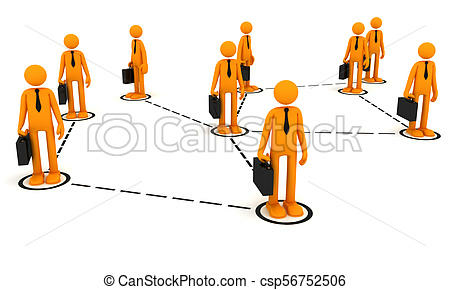 المهارات الإدارية (1)
يقصد بلفظ المهارة الخبرة المكتسبة أو الواجب اكتسابها لممارسة عمل ما، وهي تلك الخلفية العلمية والعملية التي يجب أن تتوفر في المدير التحقيق أعماله بالكفاءة والفاعلية المطلوبة.
وقد عرف كل من ( كلود جورج) و ( روبرت كانز) أن المدير الناجح يحتاج إلى مجموعة من المهارات تساعده على إداء عمله الإداري بفاعلية أكبر، ولقد تم تقسيمها إلى ثلاثة مجموعات كالآتي :
١. المهارات الفكرية: وهي القدرة على الرؤية الشمولية للمنظمة ككل، وربط أجزاء الموضوع ببعض داخلية من جهة، ومع البيئة الخارجية من جهة أخرى، وتكون مطلوبة أكثر في الإدارة العليا. 
٢. المهارات الإنسانية: وهي القدرة على التعامل مع الآخرين، وقدرة الاتصال والإقناع والتوفيق بين الآراء المختلفة وتكون مطلوبة بشكل متساوي تقريبا في كل المستويات الإدارية المختلفة.
 ٣. المهارات الفنية: وهي القدرة على اكتساب واستخدام كافة العمليات ا والأدوات الفنية، وتكون مطلوبة في الإدارة الوسطى وبقدر أكبر الإدارة الدنيا.
المبادئ الإدارية
هي الأسس والقواعد التي تقوم عليها الإدارة، ويقصد بها الملاحظات الجوهرية التي تتعلق بالعلاقات السلبية في تصريف إداري معين، ومدى أثر هذا التصرف على الجهود المبذولة لتحقيق أهداف المنظمة.(1)
وأخص أهم المبادئ الإدارية فيما يلي :
1. مبدأ تحديد السياسات: السياسة المحددة والواضحة في المنظمة منذ إنشائها ضرورية للإدارة الفاعلة. .. 
2- مبدأ التوازن: جميع الوظائف ذات أهمية متوازنة في المنظمة لتحقيق النمر المناسب والكفاية في الإدارة. 
3. مبدأ التبسيط: يجب تخفيض عناصر الإدارة إلى أبسط شكل ممكن.
4- مبدأ التخصيص: يجب تقسيم العمل على أسس علمية سليمة وحسب
5- مبدأ الحوافز المالية: يجب أن تتناسب المكافآت المالية مع قيمة العمل المنجز.
6- مبدأ العلاقات الإنسانية: يجب معالجة مظاهر التوتر بين العاملين بسرعة وإزالة أسبابها والعمل على تسويتها(2).
توصيفات الإدارة(1)
 1. الإدارة العامة: وتشمل الإدارة الحكومية، الزراعية والصناعية والتجارية - الاجتماعية.
2- الإدارة التعليمية والتربوية: تختص برسم السياسات العامة للتعلم وتقديم العون والأشراف والرقابة التنفيذ هذه السياسات.
3- الإدارة المدرسية: هي تقوم بتنفيذ السياسة التعليمية وترجمة النظريات إلى واقع ملموس. : الإدارة السياسية: كل العمليات التي تهدف إلى تنفيذ السياسة العامة من المرتكزات الأساسية من الإدارة.
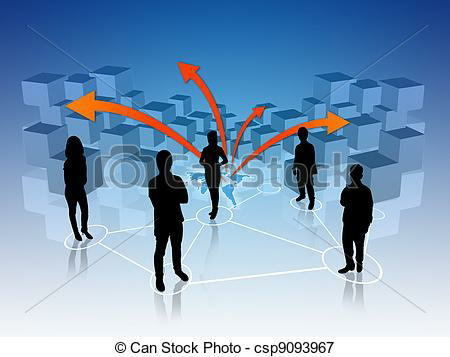 دور الإدارة في الحضارات القديمة
الفترة ما قبل الميلاد :
اول باختصار كل من الحضارة السومرية، الحضارة المصرية، الحضارة البابلية وزارة الصينية، والحضارة الهندية.
1-الحضارة السومرية : الحضارة السومرية هي حضارة المجموعات بشرية في جنوب شرق الهلال الخصيب ( بلاد سومر) في العراق اليوم، خلال الألف الرابع قبل الميلاد، أن من أقدم الوثائق المكتوبة في العالم ما عثر عليه الباحثين في تراث الحضارة السومرية، والتي تضمنت على ان اهل سومر قد مارسوا لونة من الرقابة الإدارية من خلال نظام المعابد والكهنة فقد كان لكل كاهن ملف بالإشراف على جباية الأموال من منطقة معينة، وعليهم القيام بتقدير تقرير او اكشف عن عملهم والموال التي بحوزتهم إلى كبير الكهنة الذي يمارس الرقابة الإدارية عليهم بصورة مباشرة وبمراجعة السجلات المكتوبة أيضاً.
الحضارة المصرية: بدأت الحضارة في مصر منذ عصور ما قبل التاريخ بنحو مائة ألف سنة، واعتبر المصريين القدماء من أواخر العصر الحجري القديم . الاف عام قبل الميلاد بأنها أمه قائمة بذاتها وأطلقوا على انفسهم أهل مصر أو ناس الأرض، تطورت الحضارة المصرية وتبلورت مبادئ الحكومة المركزية وسمي الملك ( مينا) بألقاب ملك الأرضين وصاحب التاجين وكانت هذه الوحدة عاملا هاما في نهضة مصر في شتى نواحي الحياة، حيث توصل المصريون إلى الكتابة الهيروغليفية أي النقش المقدس، واهتم الملوك بتأمين حدود البلاد ونشطت حركة التجارة بين مصر والسودان واستقبلت مصر عصرة مجيدة في تاريخها غرف باسم عصر بناة الأهرام، وشهدت هذه الدولة بناء اول هرم، هرم ( سقارة) ومع تطور الزراعة والصناعة والتجارة استخدم المصريون أول أسطول نهري، فقد عرف المصريون القدماء مبدأ الرقابة الإدارية عن طريق التنظيم المركزي، مثال ذلك انهم استعملوا الرقابة في مجال التجارة وشؤون الحكم حيث احتفظوا بوثائق تُبين على درجة الدقة مقدار الوارد وأسم المرسل وتاريخ الاستلام مع تفاصيل أسلوب التصرف في الصادر والوارد، وكان تصرف يقوم به جهاز حكومي يستند على وثائق محفوظة، ونجد أن المصريين القدماء أقاموا شكل من و الحكم المركزي ما بين عاد ( ۱۷۸۸- ۲۱۹۰  قبل الميلاد) حيث قسمت الدولة الفرعونية إلى مقاطعات لكل منها حلكم مسؤول أمام الفرعون، ومفوض منه  بسلطات لإدارة وتسيير شؤون الجماعة، وقد كان لفرعون نواب يخصهم بيض المهام الإدارية في مركز الحكم.
3- الحضارة البابلية: بابل تعني( بوابة الإله) كان الفرس يطلقون عليها ( بابروش)
من بلاد ما بين النهرين القديمة، كانت تعرف قديما ببلاد سومر ، وبلاد سومر كانت تقع بين نهري دجلة والفرات جنوب بغداد بالعراق، أسسها ( حمورابي ) عام ۱۷۹۳ ق.م، وهزم ( أشور) عام ۱۷6۰ ق.م ، وأصدر قانون ( شريعة حمورابي) وفي عام 1600 ق.م ، كان الملك البابلي نبوخذ نصر الثاني) من الملوك القلائل الذين جمعوا بين الكفاءة الإدارية والبراعة في قيادة الجيش، عرف البابليون نظام الحكم الملكي الوراثي، كما عرف اهل بابل فن المسؤولية الإدارية، حيث تضمن قانون حمورابي) والذي يعتبر أقدم قانون في العالم، تضمن دلائل واضحة ومؤشرات تدل على وجود فكر إداري آنذاك.
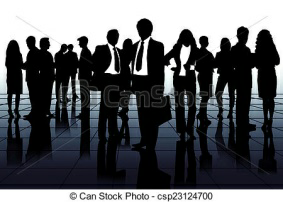 قائمة المصادر
أ.د نبيل محمود شاكر - موضوعات في القيم الإدارة التربية الرياضية- كلية التربية الأساسية- جامعة ديالى -۲۰۱۰م.
ا.د. محمد بكري عبد العليم (۲۰۰۷م)، مبادئ إدارة الأعمال، مصر: جامعة بنها .
على الشريف وآخرون- التنظيم والإدارة- الإسكندرية - الدار الجامعية - بدون سنة تشر.
عمر محمد دره (۲۰۰۹)، مدخل إلى الإدارة، مصر: جامعة عين شمس – كلية التجارة.
كامل عبد المقصود وآخرون- وظائف الإدارة - منشورات جامعة دمشق - بدون سنة نشر.
محمد عبد الفتاح الصيرفي - الإدارة والأصول والأسس العلمية للمدير المبتدئ.
محمد عبد الفتاح الصيرفي - مبادئ التنظيم والإدارة - عمان - دار المناهج -2006م
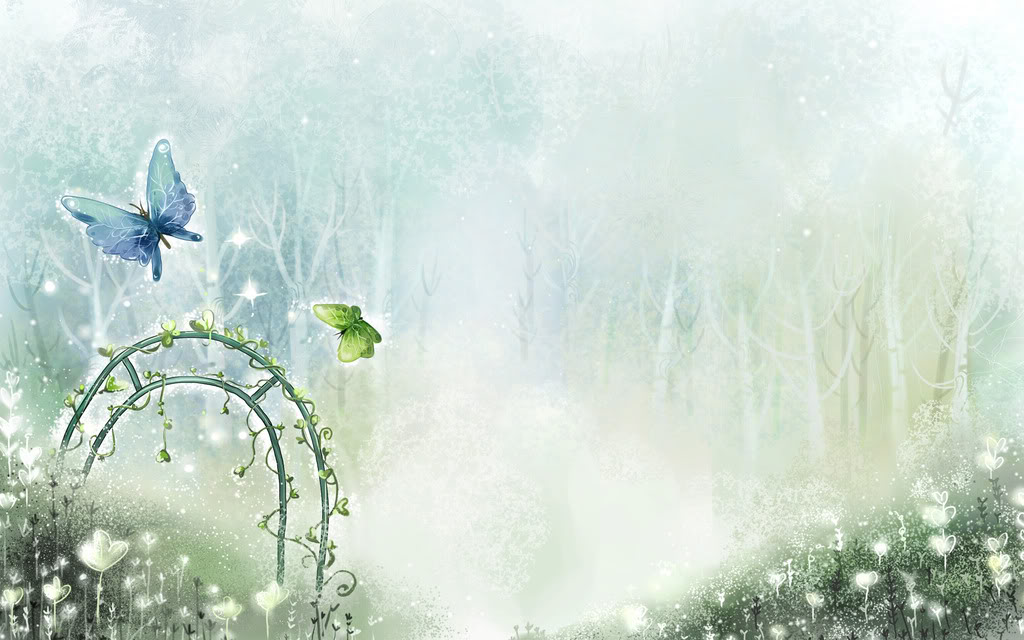 شكرا لحسن اصغائكم